Drug Therapy 
of 
Heart Failure
Prof. Abdulrahman Almotrefi
1
Learning objectives

By the end of this lecture, students should be able to: 

-  Describe  the different classes of drugs used for treatment of acute & chronic heart failure and their mechanism of action

Understand their pharmacological effects, clinical  
   uses, adverse effects and their interactions with  
   other drugs
HEART FAILURE
?
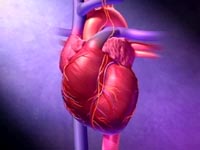 Inability of the heart to maintain an adequate cardiac output to meet the metabolic demands of the body.
CAUSES OF HEART FAILURE
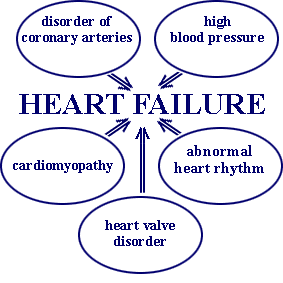 Symptoms of Heart failure
-  Tachycardia
-  Decreased exercise tolerance  	(rapid fatigue)
-  Dyspnea ( pulmonary congestion ) 
-  Peripheral edema
-  Cardiomegaly
5
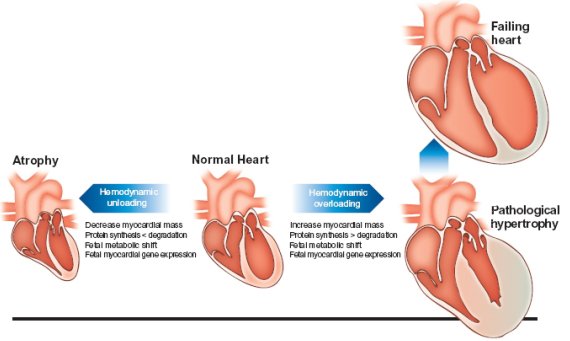 6
Pathophysiology of CHF
 Force of contraction
Low C.O.
 Carotid sinus firing
 Renal blood flow
Activate sympathetic system
 Sympathetic discharge
Activate renin-angiotensin-
Aldosterone system
ALDOST.
Ag. II
Remodeling
Salt & Water
Retention 
Volume expansion
Vasoconstriction
 Force of 
Cardiac .cont.
 HR .
Venous VC
Arterial VC
 Preload
 Preload
 Afterload
Factors affecting cardiac output and
heart failure

1-  Preload

2-  Afterload

3-  Cardiac contractility
8
Drugs used in the treatment of heart failure

I- Drugs that decrease preload

 1  -   Diuretics
 2  -   Aldosterone antagonists
 3  -   Venodilators
II- Drugs that decrease afterload
   1 -  Arteriodilators
9
Drugs used in the treatment of heart failure

III- Drugs that decrease both preload & afterload
       ( Combined arteriolo- & venodilators )

1-  Angiotensin converting enzyme (ACE) inhibitors
2-  Angiotensin receptor antagonists
3-  α1-adrenoceptor antagonists
4-  Direct vasodilators
10
Drugs used in the treatment of heart failure

IV-  Drugs that  increase contractility

1-  Cardiac glycosides (digitalis)

2-  β- adrenoceptor agonists

   3-  Phosphodiesterase inhibitors
11
I- Drugs  that  decrease preload
1-Diuretics:

Mechanism of action in heart failure :

reduce salt and water retention

decrease ventricular preload and venous pressure

reduction of cardiac size   

Improvement of cardiac performance
12
I- Drugs  that  decrease preload

1-Diuretics:

Chlorothiazide

   - first-line agent in heart failure therapy

   - used in volume overload ( pulmonary and/ or  
     peripheral edema )

  -  used in mild congestive heart failure
13
I- Drugs  that  decrease preload
1-Diuretics:

 Furosemide
 
a  potent diuretic
used for immediate reduction of pulmonary congestion & severe edema associated with :
          - acute heart failure 
          - moderate & severe chronic failure
14
I- Drugs  that  decrease preload

 2-Aldosterone antagonists:

 Spironolactone
 -  nonselective antagonist of aldosterone receptor

 -  a potassium sparing diuretic used in 
    congestive heart failure

 -  improves survival in advanced heart failure

Eplerenone 
- a new selective aldosterone receptor antagonists
15
I- Drugs  that  decrease preload

   3-Venodilators:
 Nitroglycerine 
 Isosorbide dinitrate

used I.V. for severe heart failure when the  
    main symptom is dyspnea due to pulmonary  
    congestion

dilates venous blood vessels and reduce  
    preload
16
II- Drugs  that  decrease afterload

1- Arteriodilators:

   Hydralazine

-  used when the main symptom is rapid 
   fatigue due to low cardiac output


reduce peripheral vascular resistance
17
III- Drugs that decrease both 
preload & afterload
 
1-Angiotensin converting enzyme (ACE) inhibitors:

 - are now considered as first-line drugs for    
   chronic heart failure along with diuretics 

first-line drugs for hypertension therapy
18
Angiotensin converting enzyme inhibitors
MECHANISM OF ACTION
VASOCONSTRICTION
VASODILATATION
ALDOSTERONE
VASOPRESSIN
SYMPATHETIC
Angiotensinogen
RENIN
BRADYKININ
Angiotensin I
A.C.E.
Inhibitor
Breackdown
ANGIOTENSIN II
ACE Inhibitors
Pharmacokinetics:
Captopril, Enalapril and Ramipril 
 - rapidly absorbed from GIT after oral administration.
-  food reduce their bioavailability
 Enalapril , Ramipril  
-  prodrugs, converted to their active metabolites in the liver 
-  have long half-life & given once daily
 Enalaprilat  
the active metabolite of enalapril 
given I.V.  in hypertensive emergency
20
ACE Inhibitors

Adverse effects:

1-  acute renal failure, especially in patients
     with renal artery stenosis 

2-  hyperkalemia, especially in patients with 
      renal insufficiency or diabetes 

3- severe hypotension in hypovolemic patients  
    (due to diuretics, salt restriction or     
     gastrointestinal fluid loss)
21
ACE Inhibitors

Adverse effects:

   4-  dry cough sometimes with wheezing

   5-  angioneurotic edema ( swelling in the      
         nose , throat, tongue, larynx)

   6-  dysgeusia ( reversible loss or altered taste )
22
ACE Inhibitors

Contraindications:


 -  during the second and third trimesters 
    of pregnancy 
    ( due to the risk of : fetal hypotension
      renal failure & malformations )

 -  renal artery stenosis
23
III- Drugs that decrease both 
preload & afterload

2- Angiotensin receptor blockers (ARBs) : 

Losartan,  Valsartan , Irbesartan 
 
Mechanism of action: 
      
    -  block AT1 receptors 
    -  decrease action of angiotensin II
24
Useful Effects of ACE Inhibitors & ARBs 
In Heart Failure
  
1 - Decrease peripheral resistance ( Afterload )
2 - Decrease Venous return ( Preload)
3 - Decrease sympathetic activity 
 (By blocking sympathetic nerve release & reuptake of norepinephrine)
4- Inhibit cardiac and vascular remodeling 
    associated with chronic heart failure
                          
     Decrease in mortality rate
25
III- Drugs that decrease both 
preload & afterload
 
3- α-ADRENOCEPTOR BLOCKERS :
      
Prazosin

 - block α- receptors in arterioles and venules
 
 - reduce blood pressure by decreasing both  
   afterload & preload which help heart failure
   patients
26
III- Drugs that decrease both 
preload & afterload
 
  4- Direct acting vasodilators:
  
Sodium nitroprusside
 
- given I.V. for acute or severe heart failure 
- acts immediately and effects lasts for 1-5 minutes
27
IV-  Drugs that  increase contractility
1- Cardiac glycosides ( digitalis) :

  Digoxin
Pharmacological actions:

1- increase the force of myocardial contraction     		   ( +ve inotropic effect )  

             increase left ventricle emptying 

                  increase cardiac output
28
IV-  Drugs that  increase contractility
1- Cardiac glycosides ( digitalis) :
Digoxin

 2- Slow heart rate by vagal stimulation
( -ve chronotropic effect )
Mechanism of action : 
-  Inhibit Na+ / K+ ATPase enzyme 
          ( the sodium pump )
MECHANISM OF ACTION OF DIGOXIN
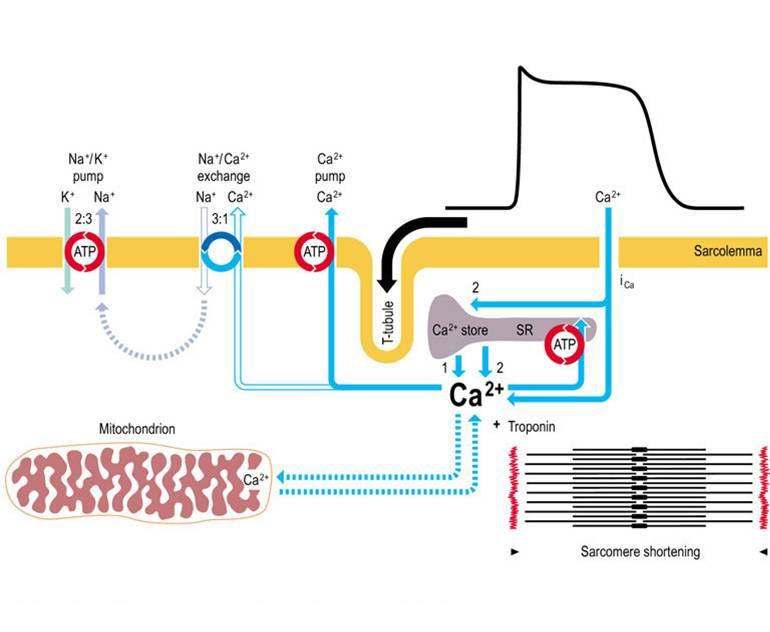 IV-  Drugs that  increase contractility

1- Cardiac glycosides ( digitalis) : 

Digoxin
Therapeutic uses:
-  Congestive heart failure

Atrial arrhythmias:
         - Atrial flutter 
         - Atrial fibrillation
         - Supraventricular tachycardia
31
IV-  Drugs that  increase contractility

1- Cardiac glycosides ( digitalis) : 
Digoxin
Pharmacokinetics of digoxin:
- has narrow therapeutic index
- oral absorption: 40-80% (variable bioavailability)
- 85% is excreted unchanged in the urine
32
IV-  Drugs that  increase contractility

1- Cardiac glycosides ( digitalis) : 
Digoxin
Adverse effects (Cardiac):

- digitalis-induced arrhythmias
           - extrasystoles
           - coupled beats  (Bigeminal rhythm)
           - ventricular tachycardia or fibrillation 
           - cardiac arrest
33
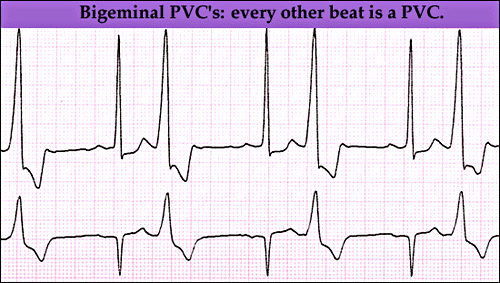 34
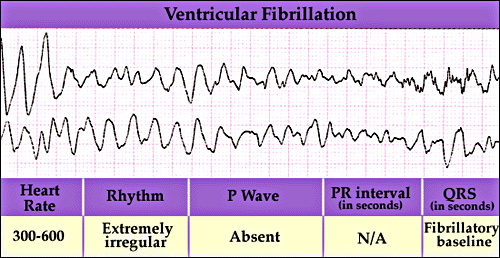 35
IV-  Drugs that  increase contractility
1- Cardiac glycosides ( digitalis) : 
Digoxin
Adverse effects (non-cardiac) :
GIT : 
    anorexia ,nausea, vomiting, diarrhea
       ( the earliest signs of toxicity )
CNS:
 headache, visual disturbances, drowsiness
36
Treatment OF ADVERSE EFFECTS
HEART
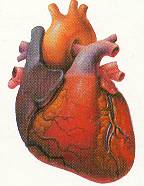 CNS
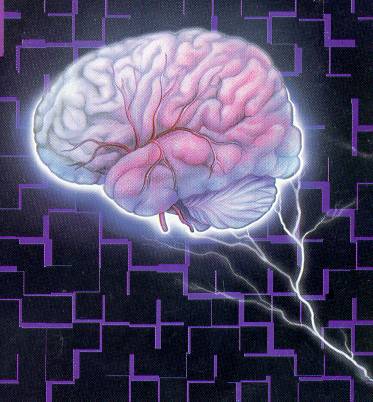 Vision
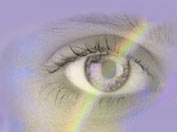 GIT
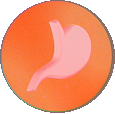 ???
Atropine
Antiarrythmics
K supplements
 FAB fragment
Digoxin , diuretic
IV-  Drugs that  increase contractility
1- Cardiac glycosides ( digitalis) : 
Digoxin
Factors that increase toxicity:
-  Renal diseases
-  Hypokalemia 
-  Hypomagnesemia 
-  Hypercalemia
38
IV-  Drugs that  increase contractility

2- β-Adrenoceptor agonists:

Dobutamine 
 
Selective β1 agonist 

Uses : Treatment of acute heart failure in   
                cardiogenic shock
39
IV-  Drugs that  increase contractility
3- phosphodiesterase -III inhibitors:
  Amrinone  &  Milrinone
Mechanism of action:
Inhibit phosphodiesterase -III ( cardiac & B. Vessels)   

                inhibit cAMP degradation (↑ cAMP )
                                                       
 Increase cardiac            dilatation of arteries & veins 
 Contractility                   (reduction of preload & afterload )
40
IV-  Drugs that  increase contractility
3- phosphodiesterase -III inhibitors :

Therapeutic uses:
-   Milrinone is the PDE-III inhibitor in clinical use
-   used only intravenously for management of 
       acute heart failure 
not safe or effective in the longer ( > 48 hours) treatment of patients with heart failure

Amrinone not used now because it causes  
     thrombocytopenia
41
IV-  Drugs that  increase contractility
3- phosphodiesterase -III inhibitors :

Adverse effects:
- nausea ,vomiting
- thrombocytopenia
- liver toxicity 

Enoximone & vesnarinone are new drugs 
    in clinical trials
42
The use of β-adrenoceptor blockers 
in heart failure
The elevated adrenergic activity in chronic 
     heart failure patients cause structural  
     remodeling of the heart (cardiac dilatation &    
     hypertrophy)

   β-blockers:
-   reduce the progression of chronic heart failure

not used in acute heart failure
43
The use of β-adrenoceptor blockers 
in heart failure

Mechanism of action:

 β-blockers: 
1-  attenuate cardiac remodeling
2-  slow heart rate, which allows the left ventricle 
     to fill more completely
3-  decrease renin release
                               
reduce mortality & morbidity of patients with HF
44
The use of β-adrenoceptor blockers 
in heart failure
β-blockers:
Second generation:
    cardioselective ( β1-receptors )  
         e.g.   Bisoprolol, Metoprolol

-  Third generation:
       have vasodilator actions ( α- blocking effect)
          e.g.   Carvedilol , Nebivolol
45
Natriuretic Peptides
BNP is secreted by the ventricular myocardium in 
    response to stretch
elevated BNP is associated with advanced heart failure ( compensatory mechanism in HF )
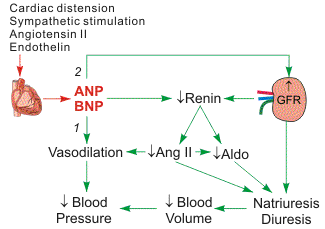 46
Natriuretic Peptides
Nesiritide 

purified preparation of human BNP, manufactured    by recombinant DNA technology

increases cyclic-GMP in vascular smooth muscle, leading to smooth muscle relaxation, & reduction
    of preload and afterload

indicated for the treatment of patients with acutely decompensated heart failure who have dyspnea at rest or with minimal activity
47
Management of chronic heart failure

  Reduce work load of the heart
  - Limit patient activity
  - Reduce weight
  - Control hypertension
	Restrict  sodium
     Stop smoking
48
Heart Failure Functional Classification
49
Management of chronic heart failure
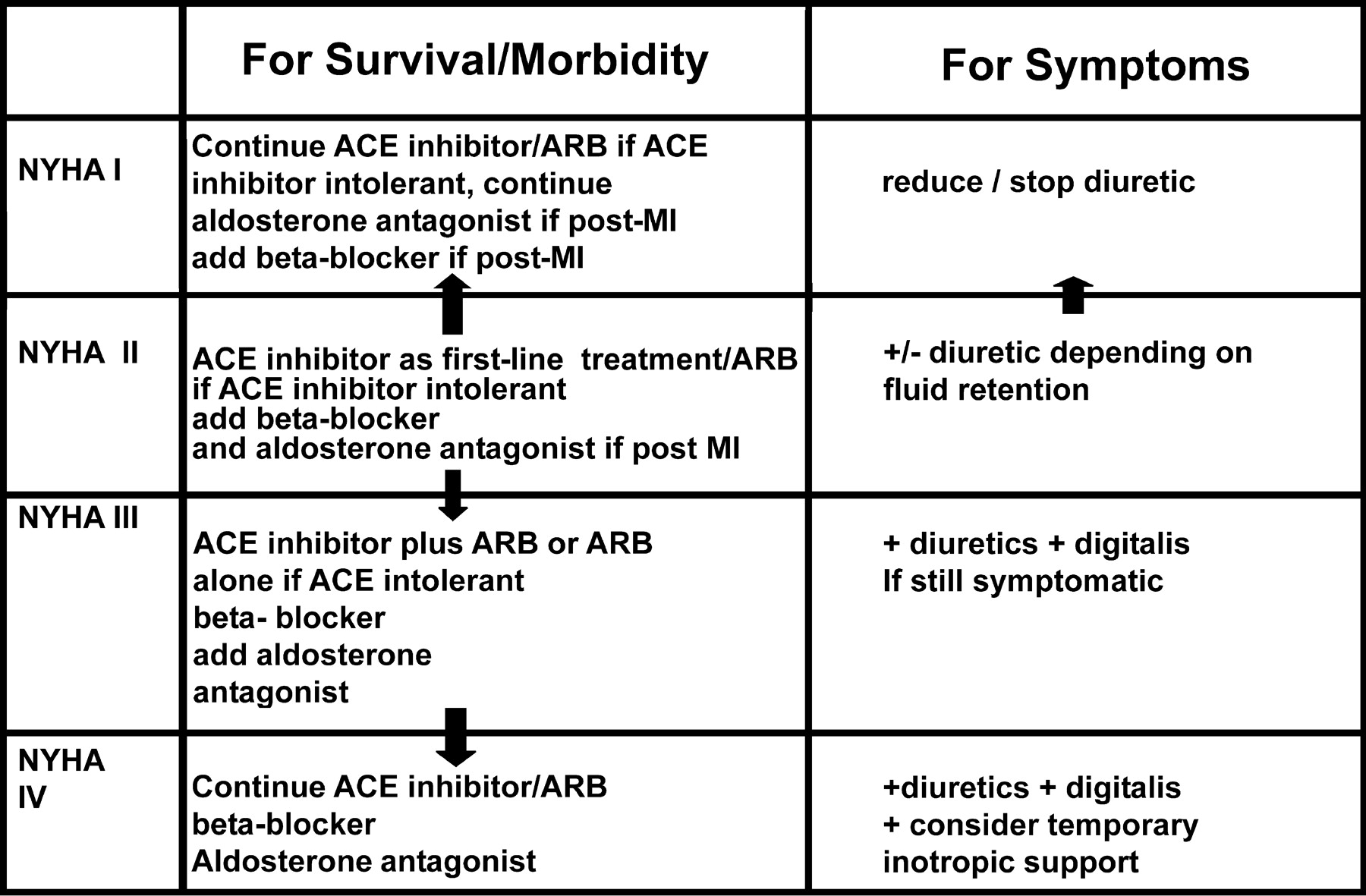 50
Use of vasodilators
hydralazine and isosorbide dinitrate :

- should be considered black patients with advanced heart failure due to left ventricular systolic dysfunction in addition to standard therapy.
 

- should be considered patients who are intolerant of an angiotensin converting enzyme inhibitor and an angiotensin II receptor blocker due to renal dysfunction
.
51
Management of acute heart failure
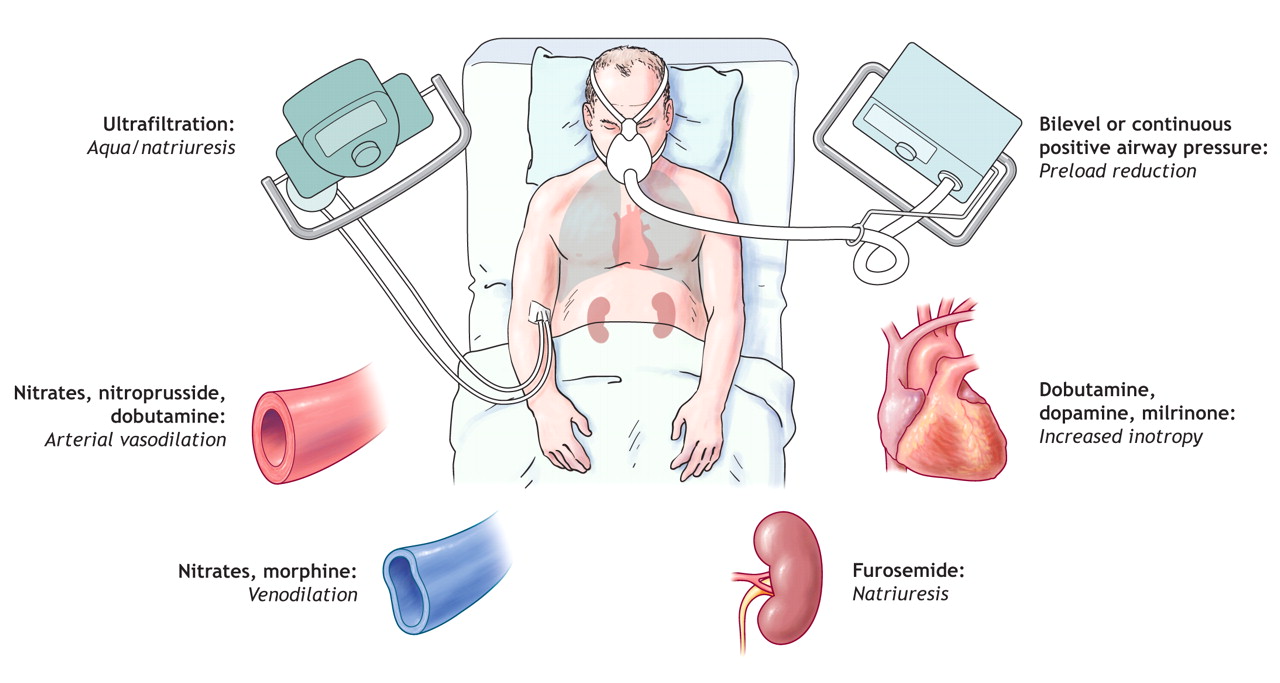 52
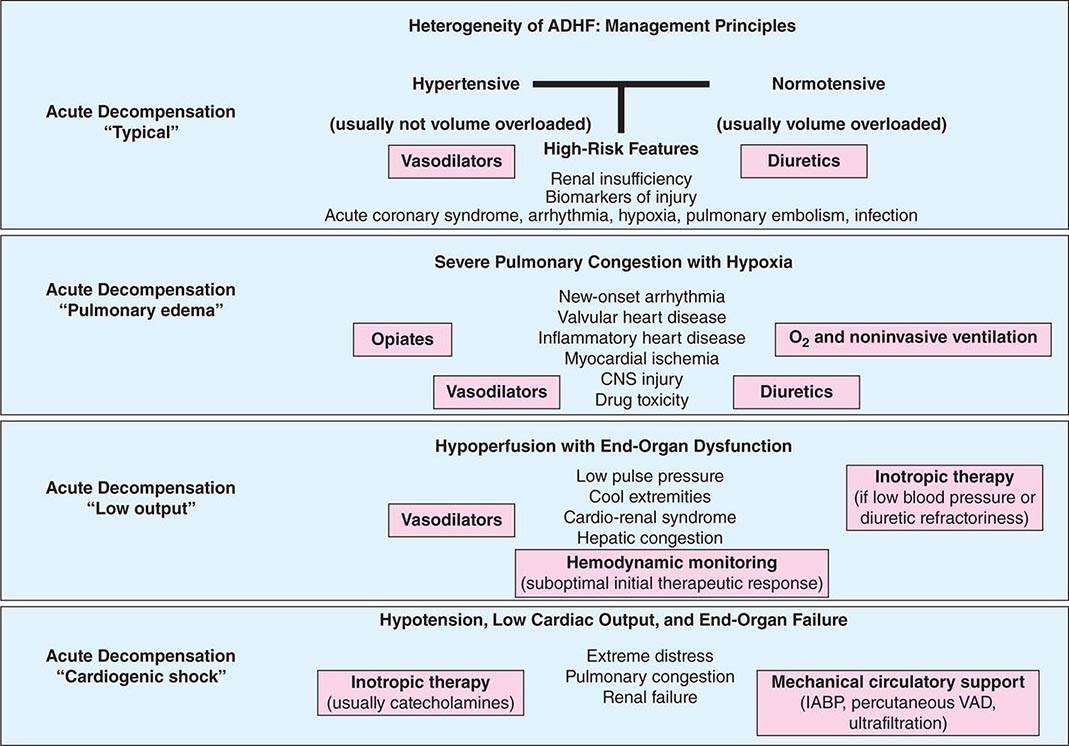 53
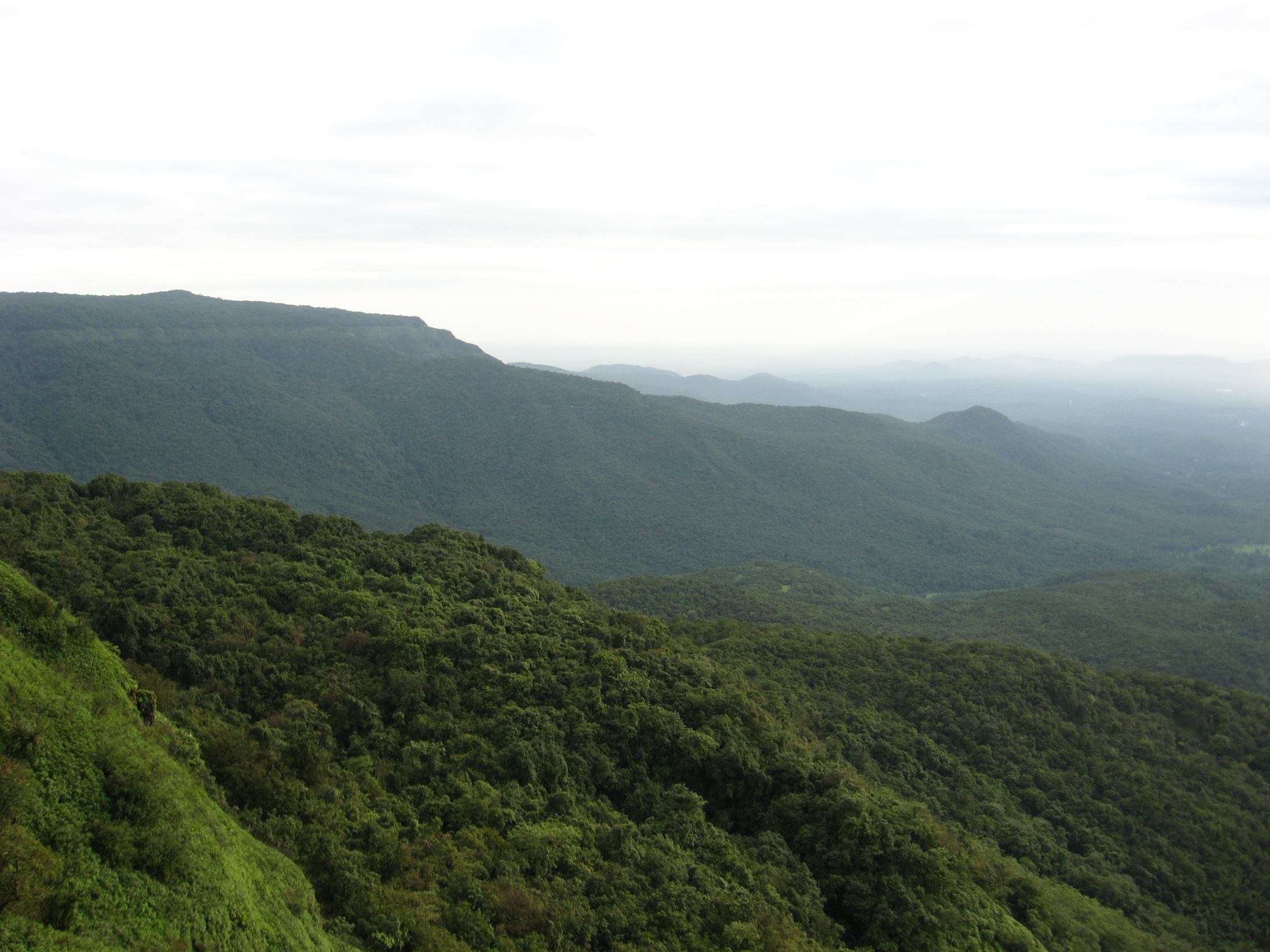 Thank you